Творческий проект на тему: «Современная модель взаимодействия ДОУ и начальной школы»
Направление: «Система работы по организации взаимодействия воспитателей ДОУ и учителей начальных классов»
Автор проекта:  воспитатель МАДОУ №12 «Берёзка» Основина О.А.
«Учатся у тех, кого любят»
И.В. Гете
«От того, как прошло детство , кто вел ребенка за руку в детский годы, что вошло в его разум и сердце из окружающего мира   – 
от этого в решающей степени зависит, каким человеком станет сегодняшний малыш» 				      (В.А. Сухомлинский)
Система работы по организации взаимодействия 
воспитателей МАДОУ и учителей начальной школы
Цель: Обеспечение преемственности и непрерывности в организации образовательно и учебно – методической работы между дошкольным и начальным звеном образования
Задачи:
Согласование целей и задач дошкольного и начального школьного образования;
Создание психолого – педагогических условий, обеспечивающих сохранность детского здоровья, непрерывность психо – физического развития дошкольника и младшего школьника;
Преемственность учебных планов и программ дошкольного и школьного образования;
Подготовка ребенка дошкольного возраста к учебной деятельности;
Обеспечение готовности воспитателей подготовительных групп у учителей начальных классов к созданию условий для развития ведущих  видов деятельности каждого периода детства (игровая и учебная деятельность).
Совместная деятельность МАДОУ
Нацелена на реализацию комплекса образовательных задач, которые исходят из 
двух взаимодействующих целей: 
Подготовить ребенка дошкольного возраста к обучению в школе и в начальной школе;
И в начальной школе заложить базу для дальнейшего активного обучения.
Нами были определены три основных направления обеспечения преемственности 
между дошкольным и школьным образованием. А именно:
Методическая работа;
Работа с детьми;
Работа с родителями.
Методическая работа осуществляется через проведение семинаров – практикумов, бесед, 
Методических встреч для педагогов школы и детского сада по темам:
Адаптация учащихся 1-х классов к обучению в школе;
Психологическая готовность ребенка к школе;
Задачи детского сада и семьи в подготовки ребенка к школе
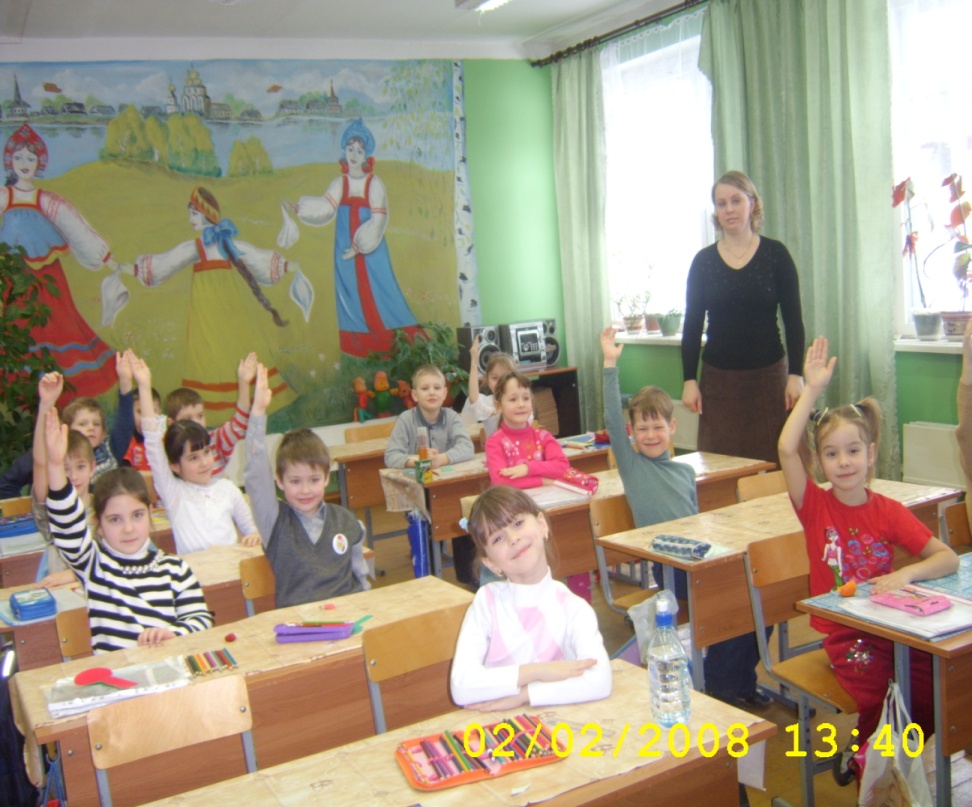 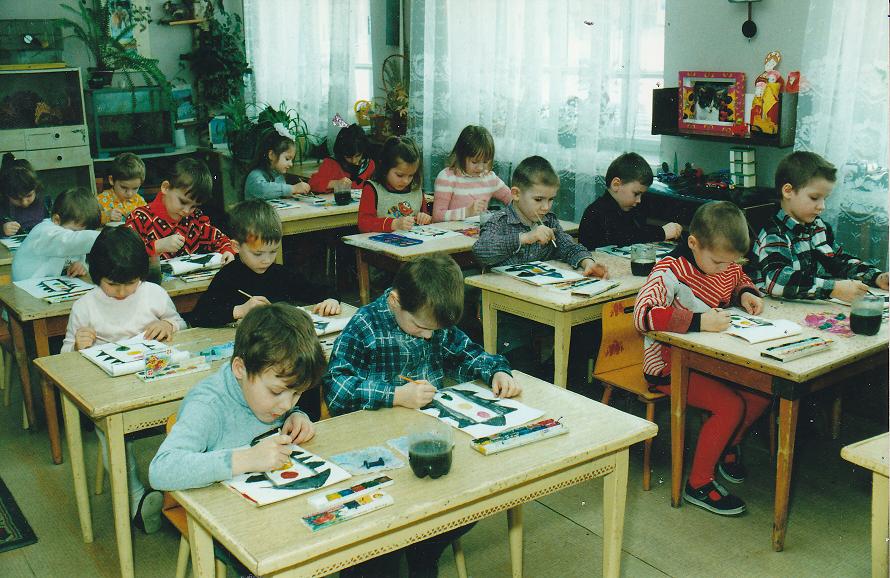 Преемственность в 
работе ДОУ и начальной школы
Семинары включают в себя взаимопосещения уроков в первых классах школы и открытых
занятий в подготовительных группах. 
После занятий педагоги имеют возможность совместно обсудить насущные проблемы и 
скорректировать свою деятельность, что дает возможность совершенствовать
методы обучения детей.
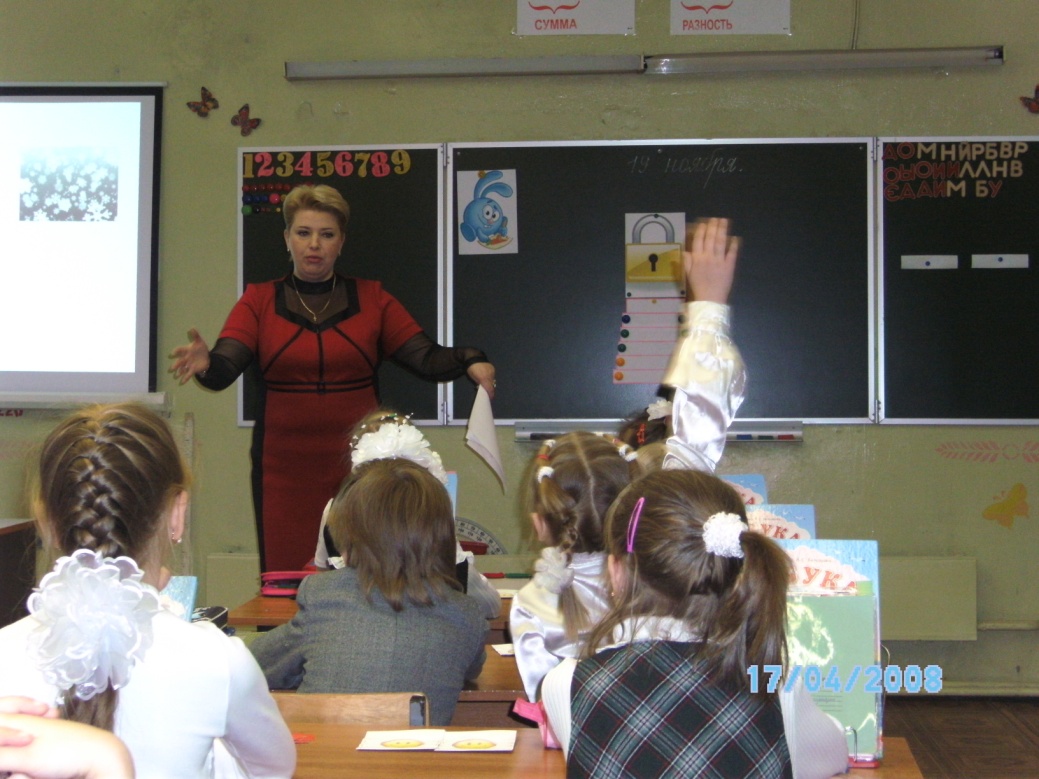 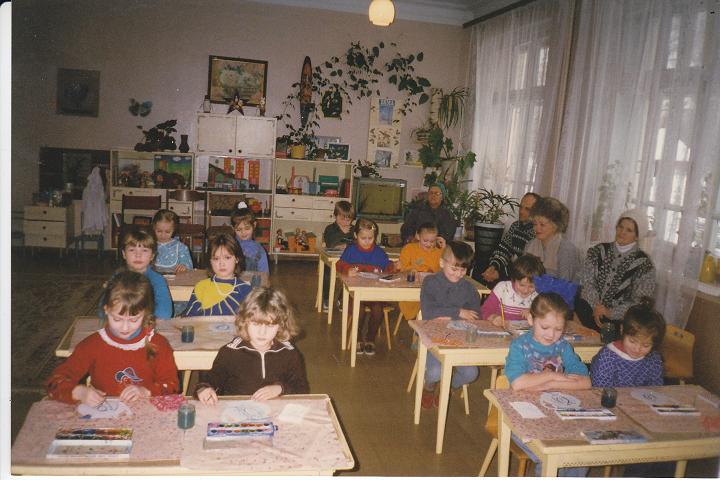 Традиционной формой знакомства будущих первоклассников со школой являются 
экскурсии воспитанников подготовительных групп в школу
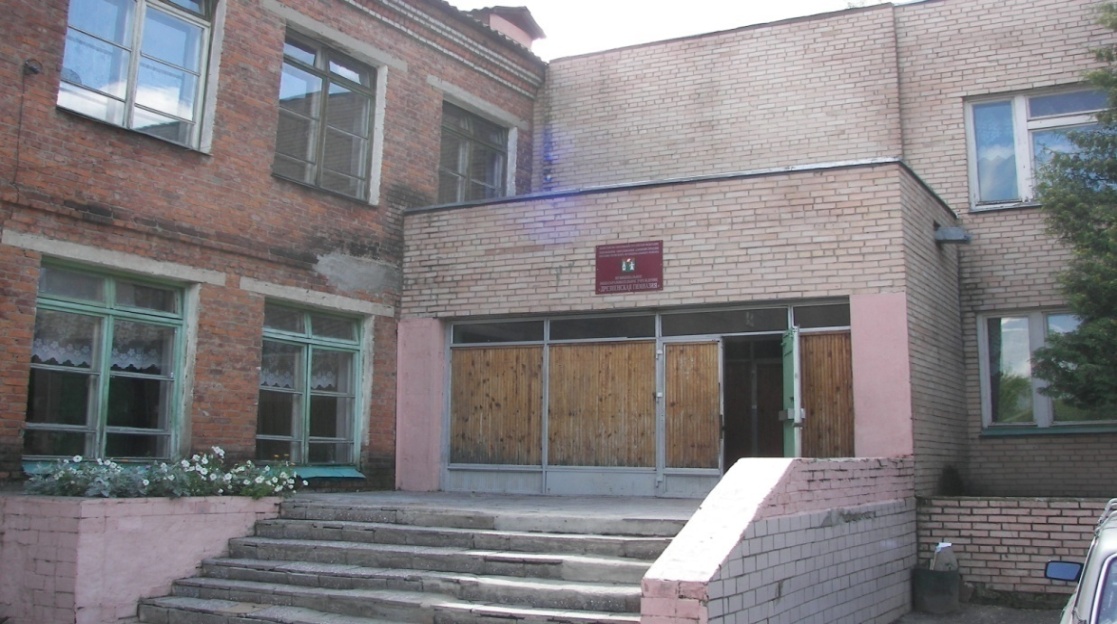 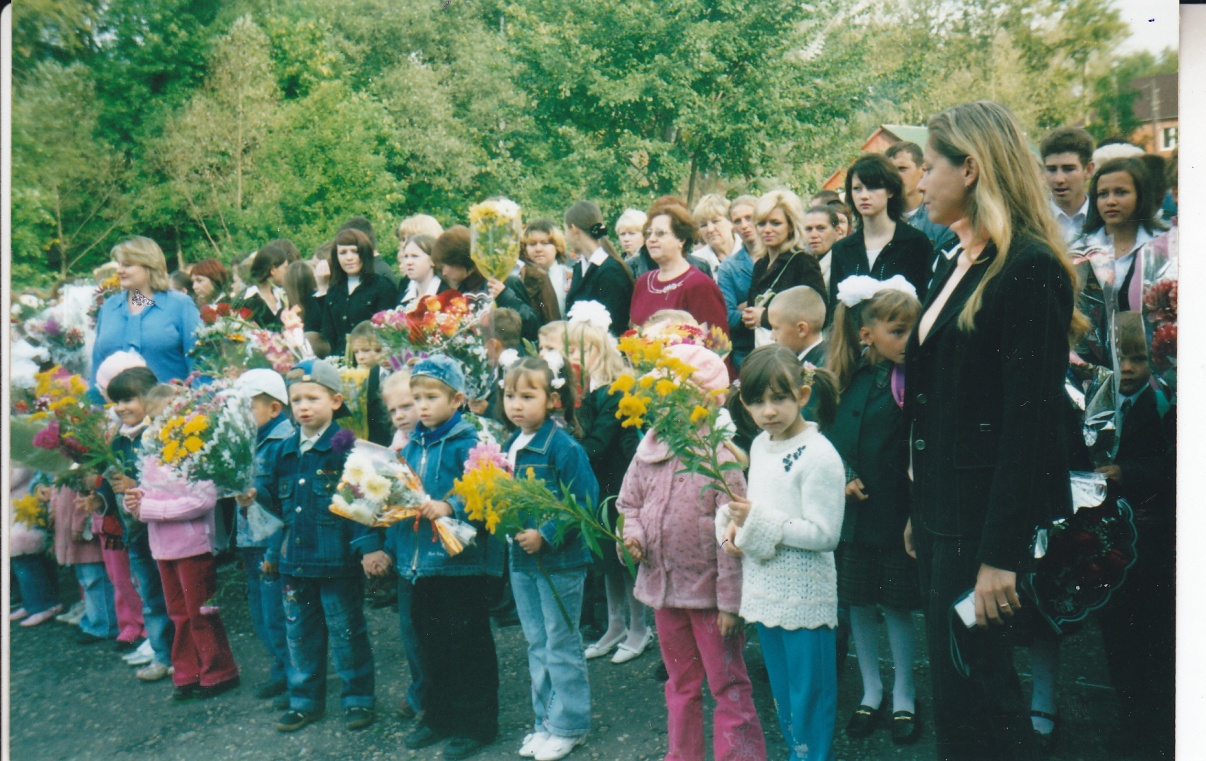 Посещение музея в МОУ СОШ позволят решать задачи
нравственно – духовного воспитания. Дети очень внимательно слушают учителя истории и
директора музея. 
Из рассказа учителя истории дети узнают об истории возникновения города, об исторических
местах, в честь кого названы улицы.
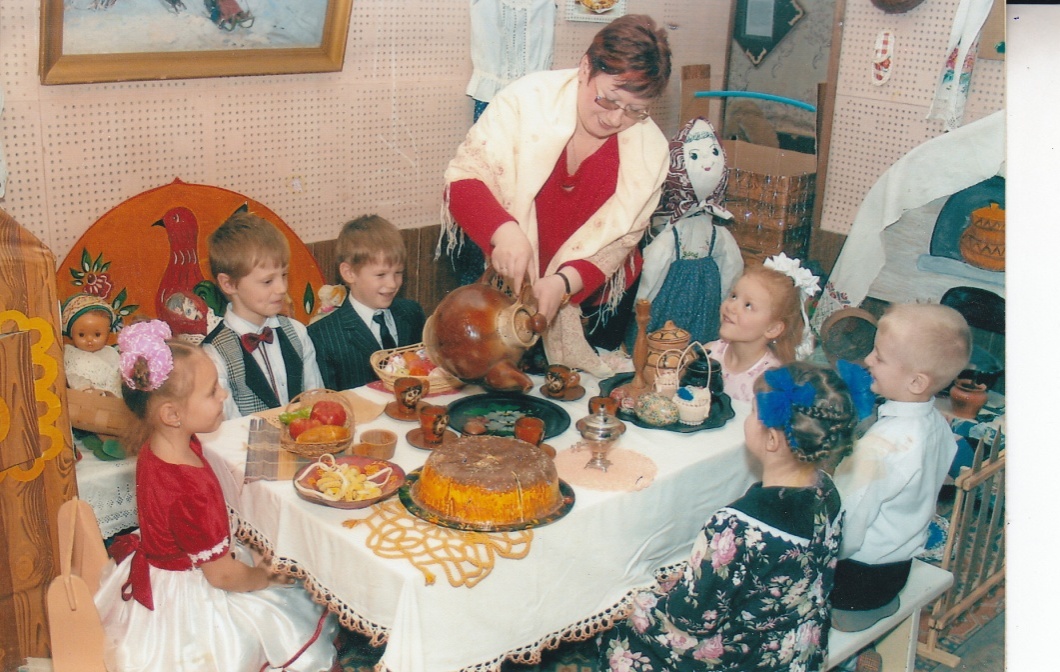 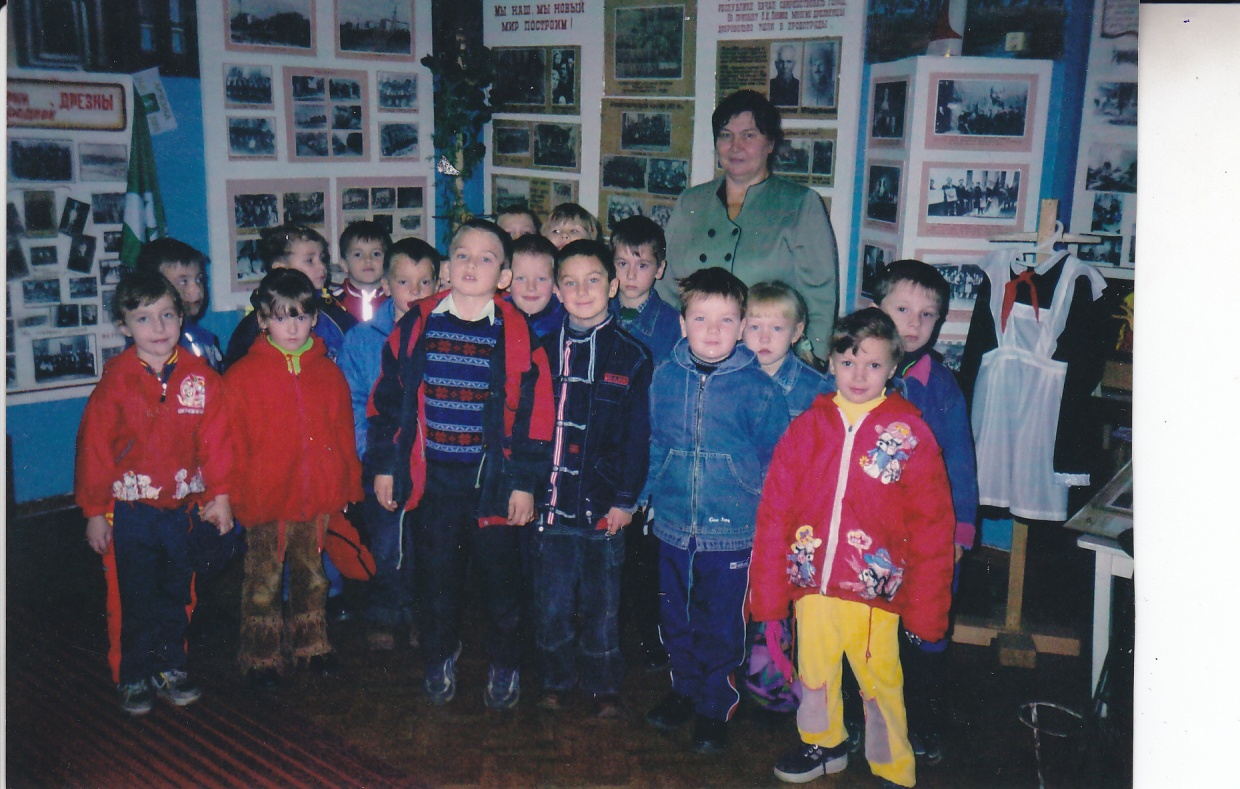 Посещение школьной библиотеки вызывает у дошкольников не меньший интерес. Здесь 
дети читают стихи, рассматривают книги, участвуют в литературной викторине.
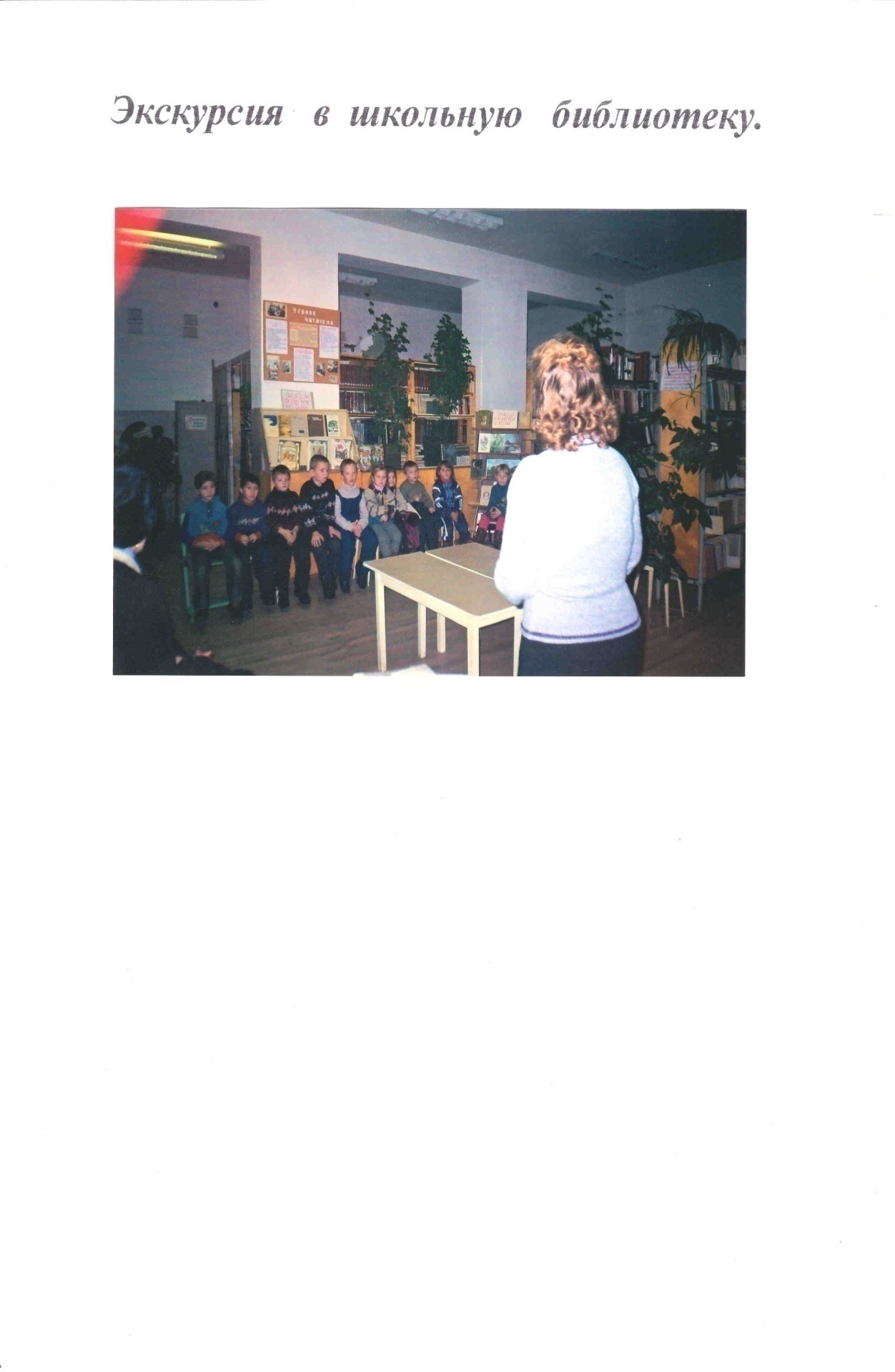 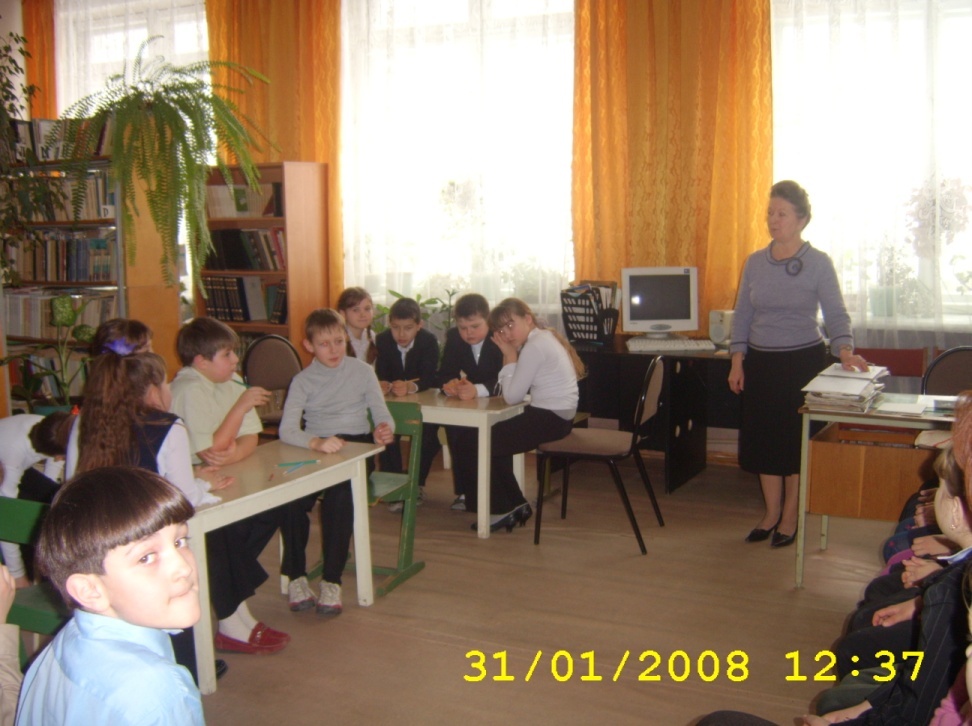 С целью выявить творческий потенциал детей дошкольного и школьного возраста педагоги
организуют совместные выставки детских работ
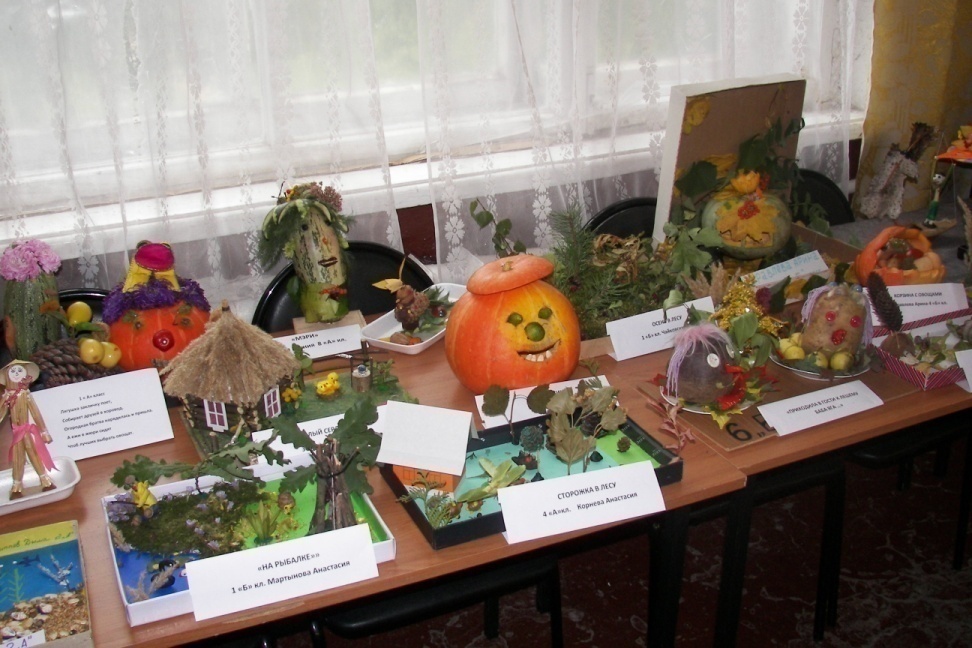 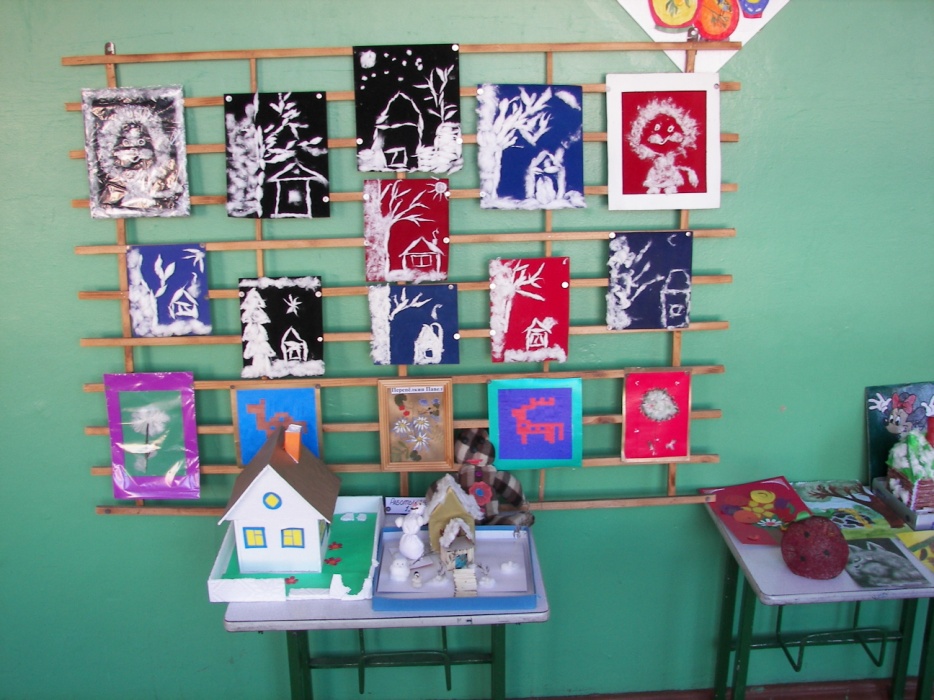 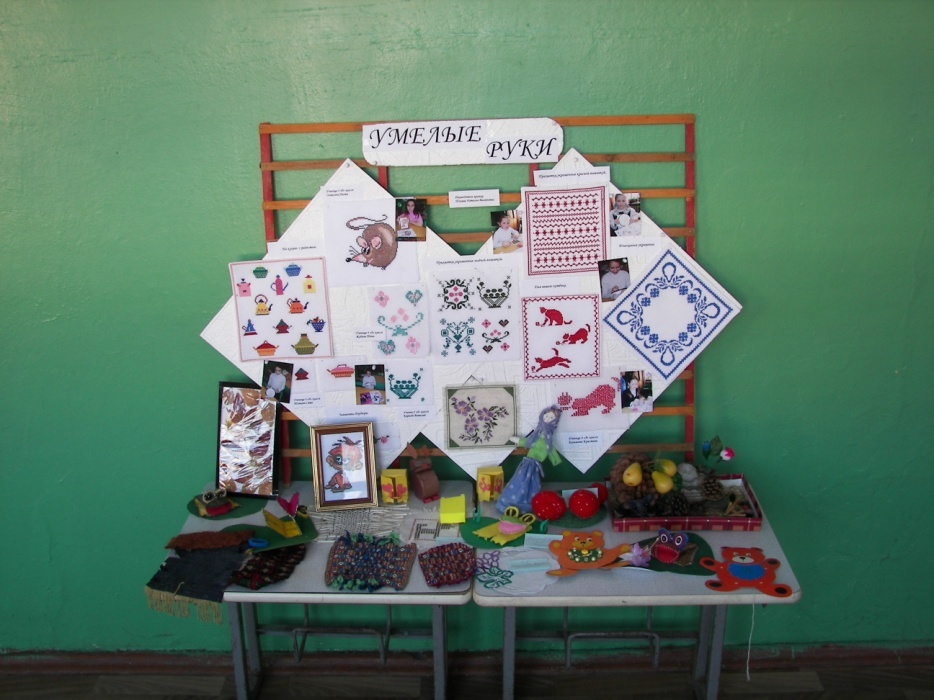 Педагоги ДОУ и школы проводят большую работу по обеспечению безопасности и 
жизнедеятельности воспитанников
Изучаем правила дорожного движения
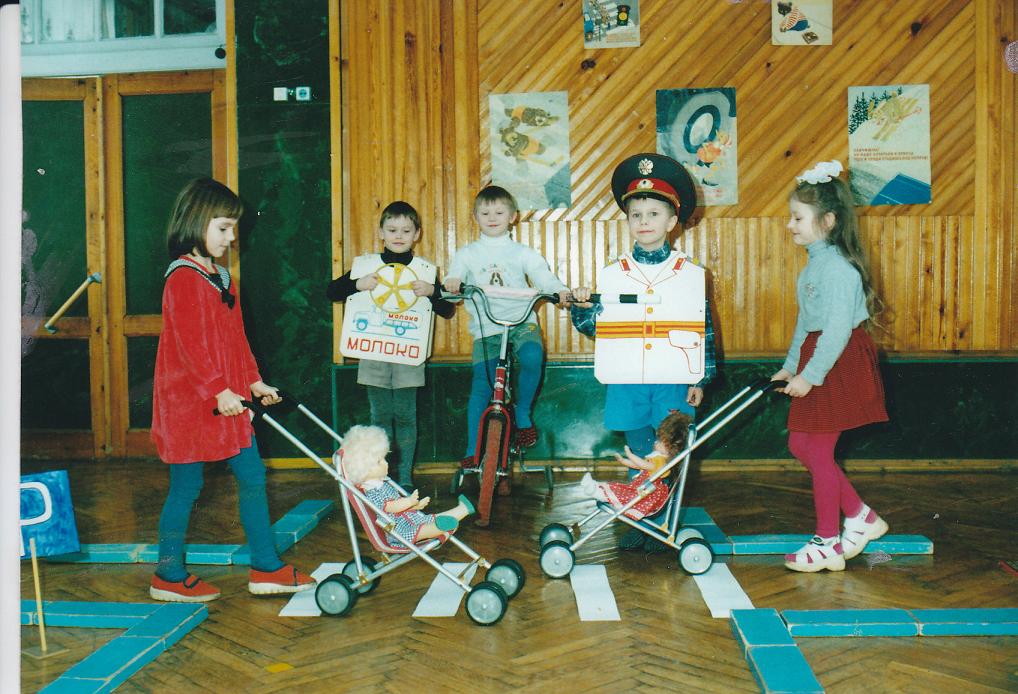 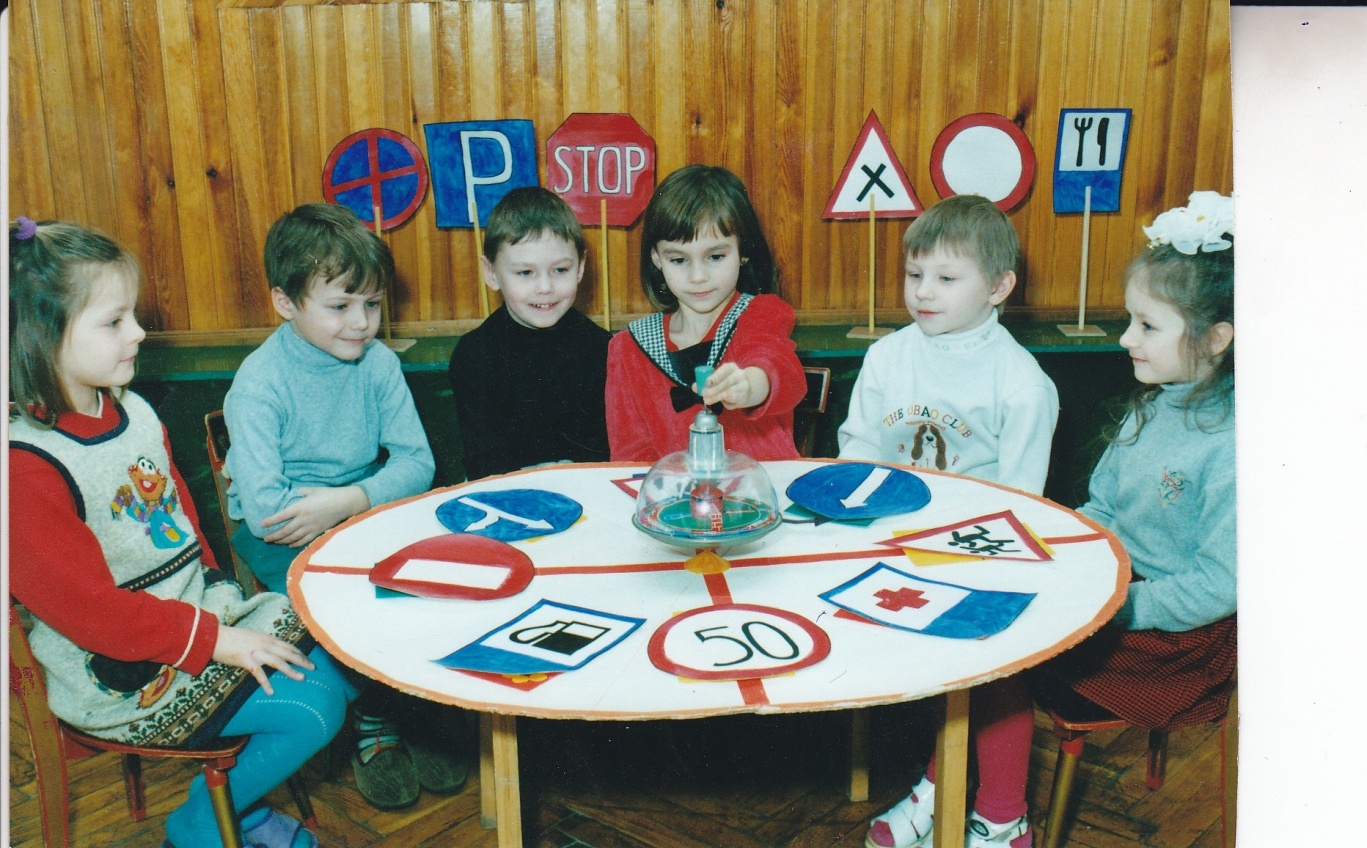 Работа с родителями ведется на протяжении всего учебного года
Одной из основных задач нашего МАДОУ является вовлечение семьи в воспитательно –
 образовательный процесс с целью улучшения эмоционального самочувствия детей,
обогащение воспитательного опыта родителей, повышение их родительско – педагогической
компетенции при подготовке дошколят к школе
Формы взаимодействия с родителями в детском саду:
 Коллективные;
 Индивидуальные;
 Наглядно – информационные.
Нетрадиционные формы общения с родителями:
Совместные досуги, праздники;
Участие родителей в выставках;
Организация дней открытых дверей;
Выпуск газет;
Организация мини-библиотеки;
Семинары, практикумы;
Устные педагогические журналы;
Анкетирование, тестирование, диагностика;
Беседы, консультации, рекомендации;
Родительские собрания;
Тренинги;
Педсоветы.
Согласованная и дружная работа педагогов МАДОУ и школы позволяет оценить адаптацию 
наших выпускников, поговорить о каждом ребенке, постараться ему помочь, основываясь на 
данных наблюдений проведенных в детском саду.
Такое сотрудничество ради детей и позволяет нам добиваться положительных результатов в работе.
Данные ежедневно проводимого мониторинга показывают, что у 85% наших выпускников высокий уровень адаптации к школе, у 15% средний уровень адаптации, а дезаптированных детей нет.
Высокий уровень мотивационной готовности к поступлению в школу наблюдается у 79% детей, средний уровень у 21% детей.
Мотивация учебной 
деятельности учащихся 1-х классов
Самым интересным для 
детей является
По определению Д.Б. Эльконина, дошкольный и младший школьный возраст – это одна эпоха человеческого развития, именуемая «детством». Воспитатель и учитель начальных классов так же имеют много общего, поэтому у них общее родовое имя – Педагог. Проблема преемственности может быть успешно решена при тесном взаимодействии детского сада и школы. Выигрывают от этого все, особенно дети. Ради детей можно найти время, силы и средства для решения задачи преемственности.